Region and Cloud Regime Dependence of Parametric Sensitivity in E3SM Atmosphere Model
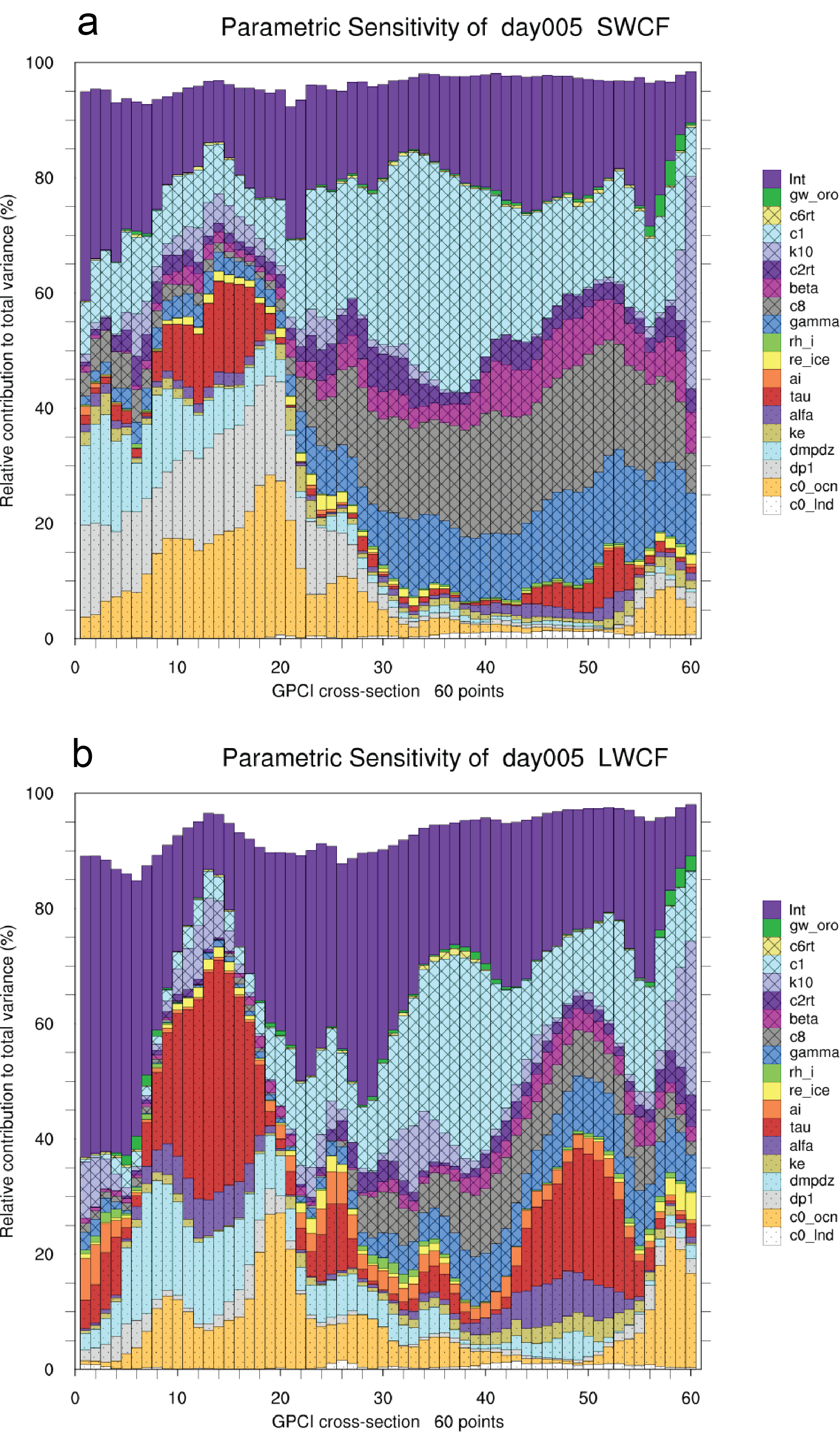 Objective
Improve understanding of model behavior and quantify of parametric and structural uncertainty at regional scale in the atmospheric component of DOE’s Energy Exascale Earth System Model (E3SM).
Approach
Select and simultaneously perturb 18 parameters that could significantly influence E3SM Atmosphere Model’s (EAM) representation of cloud microphysics, turbulence, and convection. 
Conduct 256 × 12 ensemble short simulations at modest cost and within five days on DOE Leadership Computers.
Impact
Provides a comprehensive picture of the behaviors of EAM and its sensitivity to model parameters over different regions and cloud regimes.
Improves our process-level understanding of cloud physics and the treatment of model physics in terms of tunable parameters and their interactions.
Provides insights for developing more advanced regime-aware parameterization schemes in global climate models.
Parametric sensitivity of shortwave cloud forcing along the GEWEX Cloud System Study (GCSS) Pacific Cross-section Intercomparison (GPCI) transect from deep convection on the left to cumulus and further transition to marine stratocumulus on the right. Different parameters (colored legend on the right) related to cloud microphysics, turbulence, and convection are perturbed in the study.
Qian Y., Z. Guo, V. E. Larson, L. R. Leung, W. Lin, P. Ma, H. Wan, H. Wang, H. Xiao, S. Xie, B. Yang, K. Zhang, S. Zhang, and Y. Zhang, 2023, Region and cloud regime dependence of parametric sensitivity in E3SM Atmosphere Model, Climate Dynamics, https://doi.org/10.1007/s00382-023-06977-3.
[Speaker Notes: http://www.pnnl.gov/science/highlights/highlights.asp?division=749]